Life Sciences 11
Unit 2: Evolution
Lesson 3: HOW Evolution (Macro-Evolution)
Objectives
By the end of the lesson you should be able to:
Describe how macro-evolution is different from micro-evolution
Describe the 3 patterns of speciation
Explain a problem with speciation and the proposed solution
Macro-Evolution
Macro-evolution: AKA Speciation

Speciation: the making of new species

Recall:
Species: population of organisms that are able to breed and produce viable, fertile offspring
Introduction to Speciation
Speciation
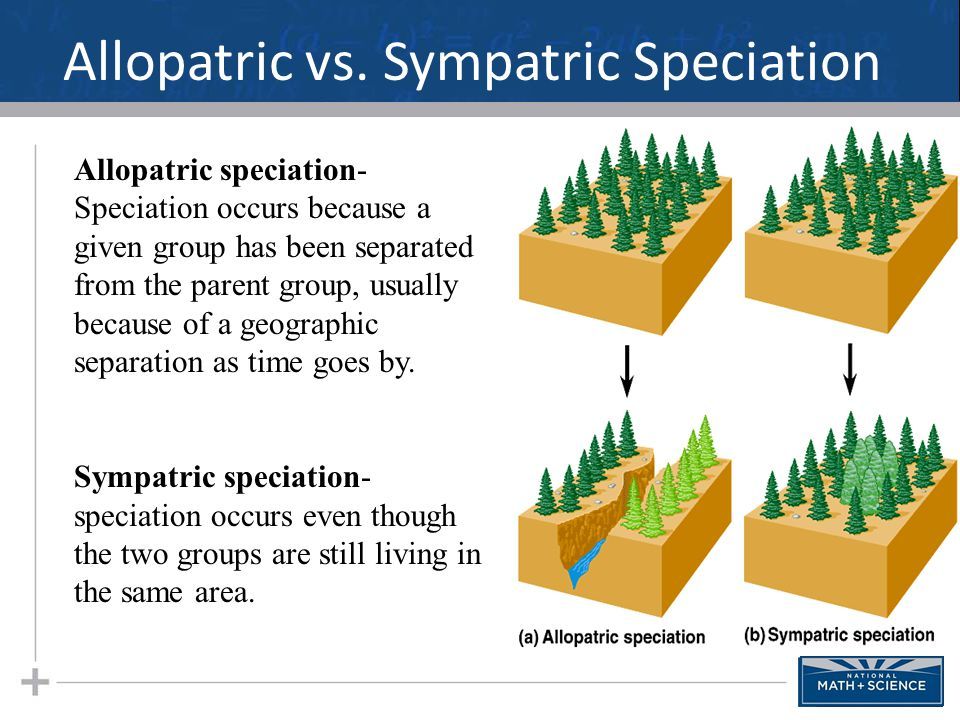 When a population is separated (by a geographic barrier for example), speciation can occur over a long period of time as all of the small changes in the gene pool due to micro-evolution add up over time. 
Eventually the differences in the two populations are so great that the two populations can no longer interbreed to make viable, fertile offspring. We now have two different species. Speciation is said to have occurred.
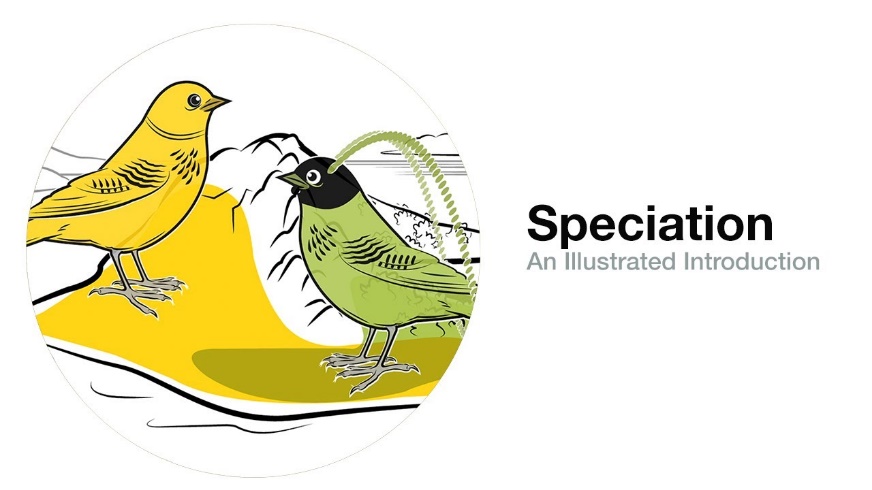 Patterns of Speciation
1. Divergent Evolution AKA Adaptive Radiation
Occurs when small fragments of a populations inhabit new areas and become isolated…..they adapt (evolve) to their new habitats
Recent common ancestor so DNA is similar
EX. Galapagos Finches
10/2/2019
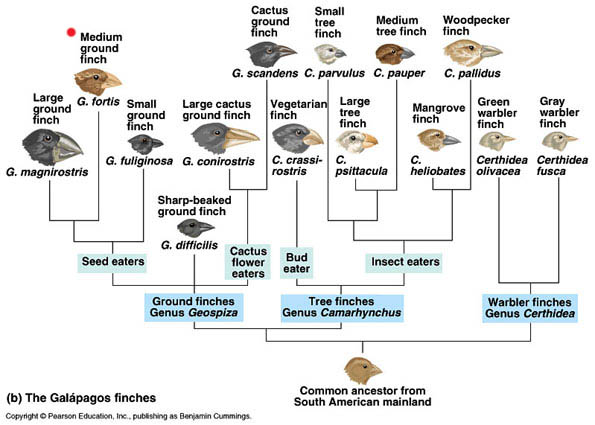 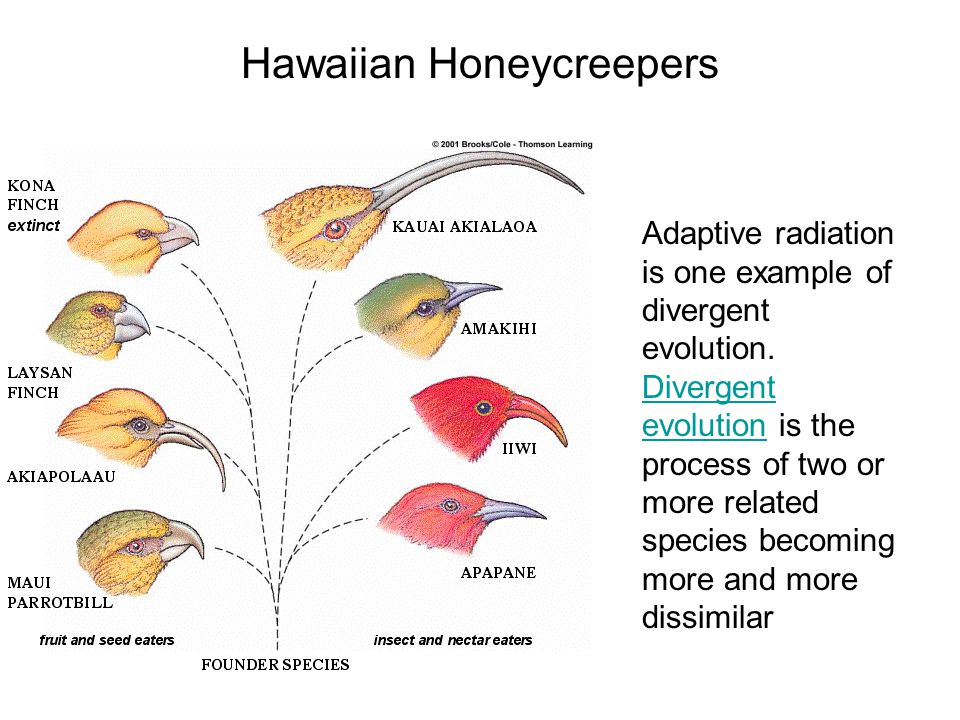 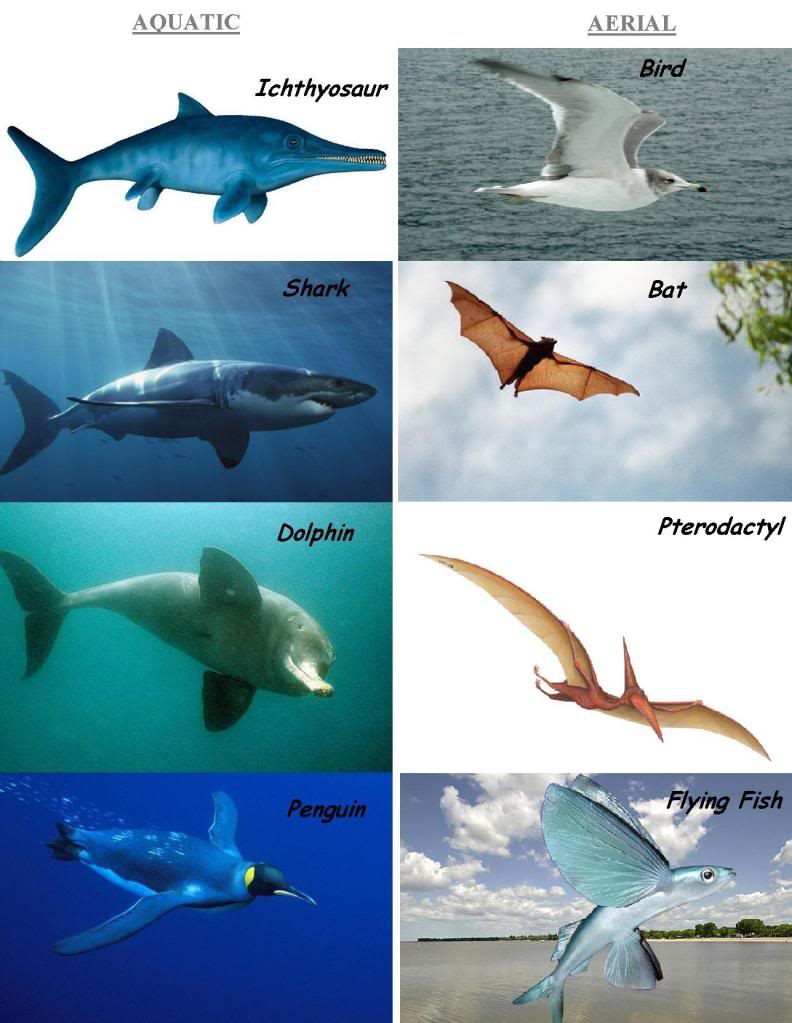 Another type of 
evolution ….

What observations 
can you make?
Patterns of Speciation
2. Convergent Evolution
Occurs when two unrelated species begin to inhabit the same environment and adapt (evolve) so will display similar characteristics
No recent common ancestor so DNA is not closely related
EX. Duck and platypus bills
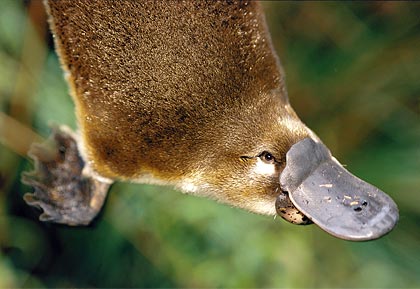 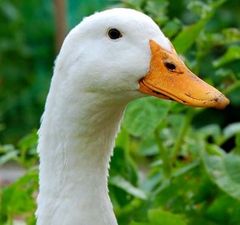 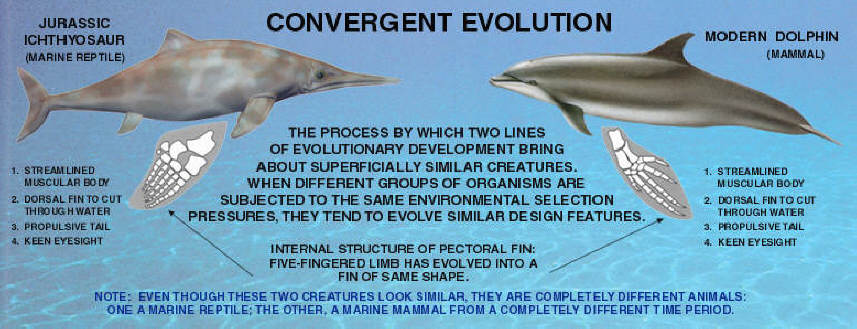 What observations 
can you make?
Another type of 
evolution ….
Patterns of Speciation
3. Coevolution
Occurs when organisms are closer connected to one another by biological interactions evolve together. A change in organisms may be followed by a corresponding change in the other organisms
EX. Plants and pollinators
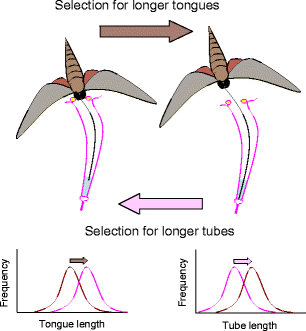 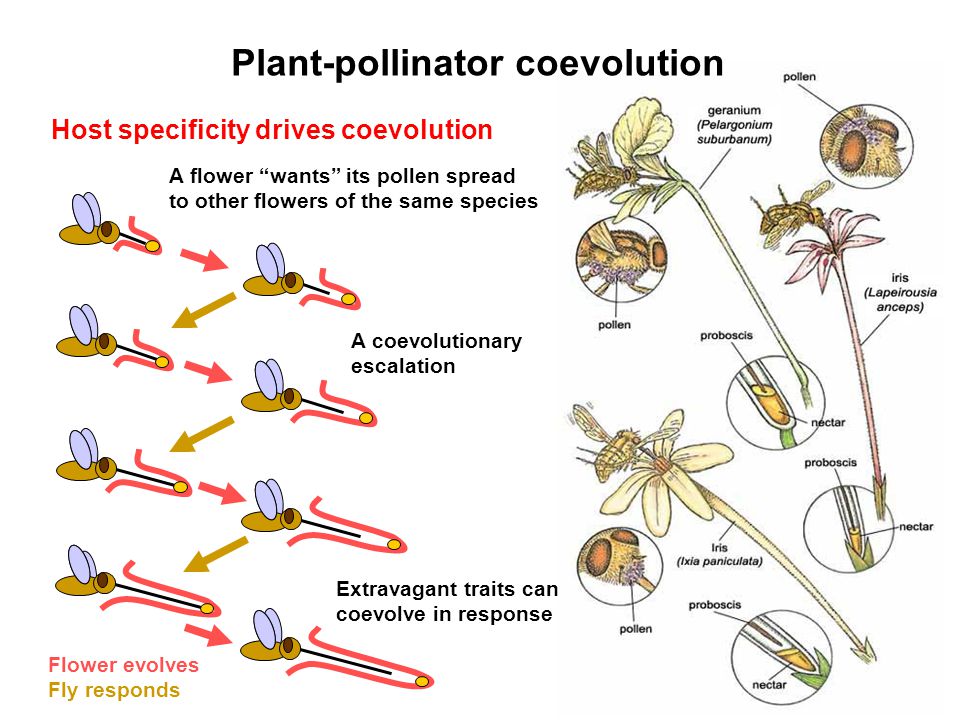 Convergent, Divergent and Coevolution Video
Houston We’ve Got a Problem!!
There is a lack of intermediate fossils. 

How is it possible that can we jump from one species to another with no fossil record of it ever occurring?

Why is fossil evidence so important??
10/2/2019
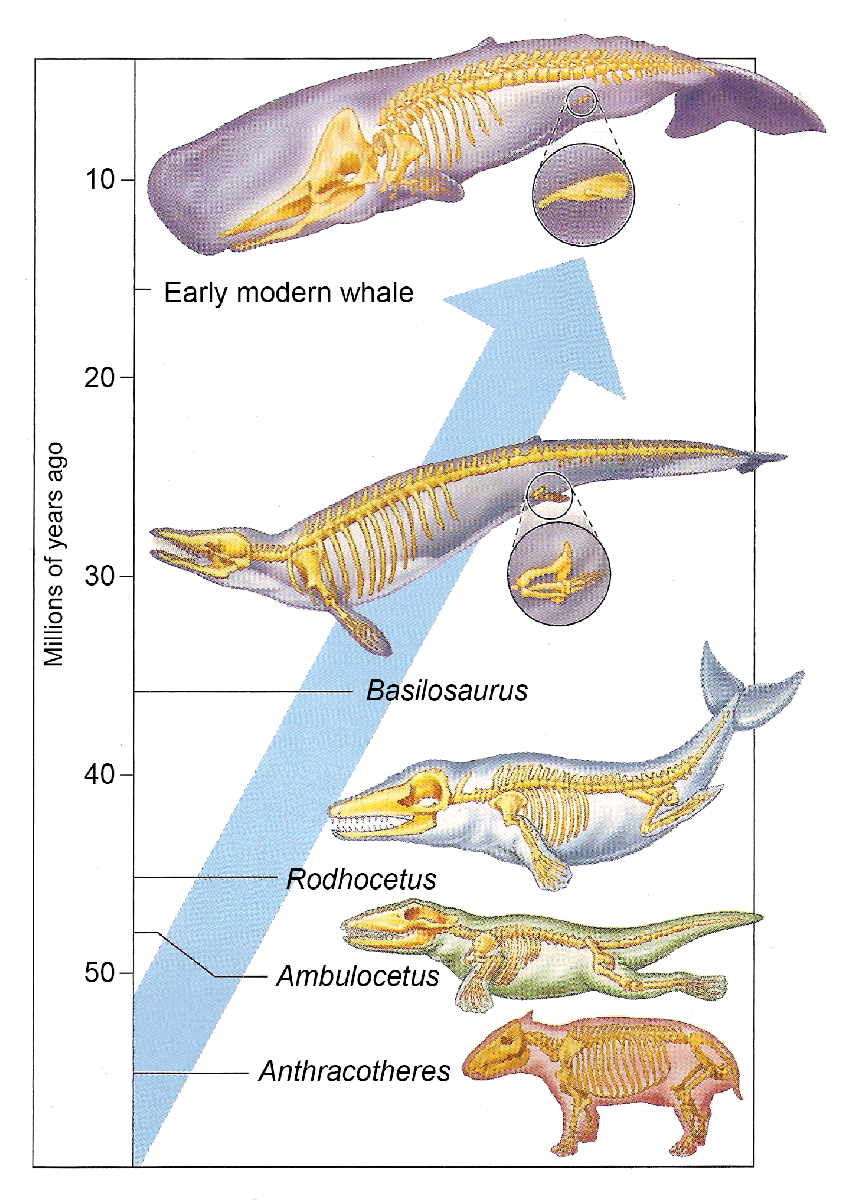 Fossils are direct evidence that show speciation over time …
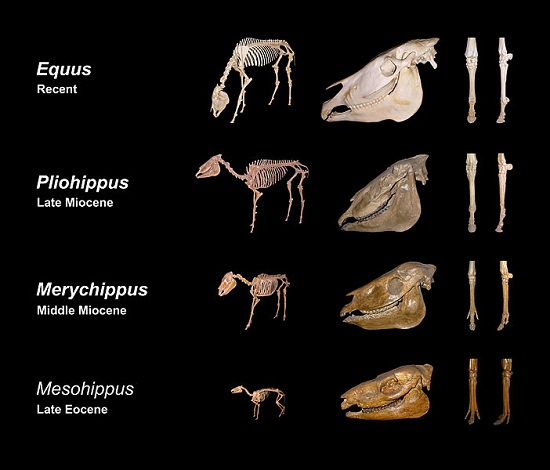 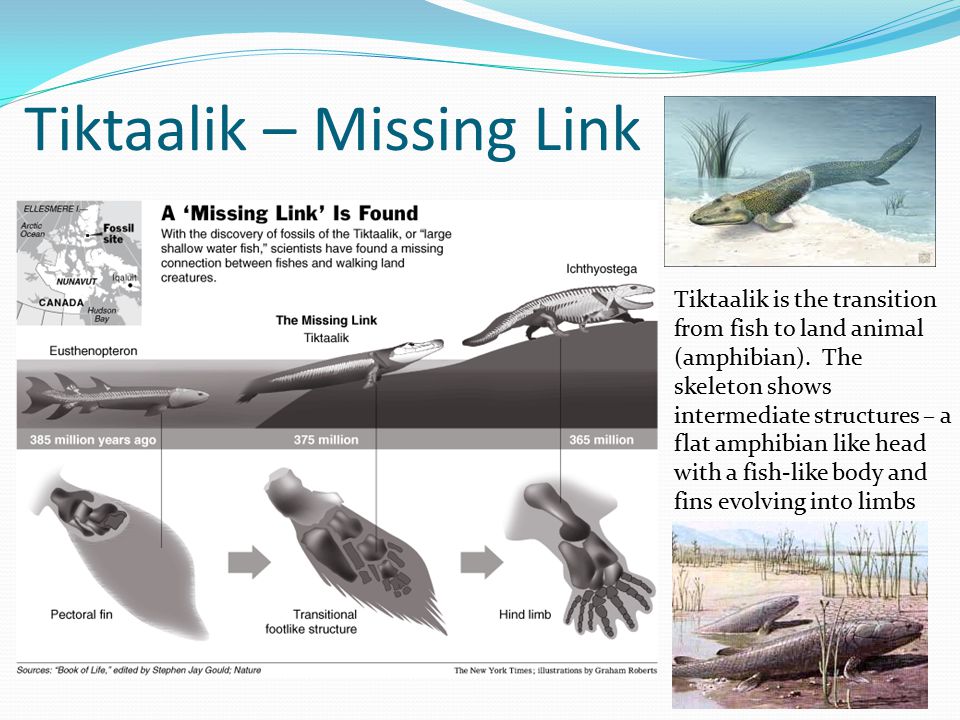 ?
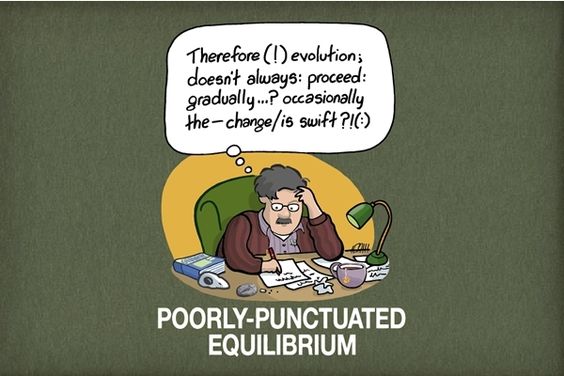 Punctuated Equilibrium Video
Proposed Solution – Punctuated Equilibrium
Eldredge and Gould in 1972
Proposed that “less fit but survivable” members of a population would be pushed to the periphery or to less desirable extremes of the species habitat. 
The peripheral population would adapt (evolve) to the new harsh environment
Re-introduction could happen and the peripheral population would out-compete the original population

 BUT WHY NO FOSSIL 
        RECORD!??!?
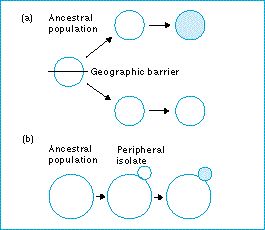 Punctuated equilibrium predicts that a lot of evolutionary change takes place in short periods of time tied to speciation events. Here's an example of how the model works:

Stasis: A population of mollusks is experiencing stasis, living, dying, and getting fossilized every few hundred thousand years. Little observable evolution seems to be occurring judging from these fossils
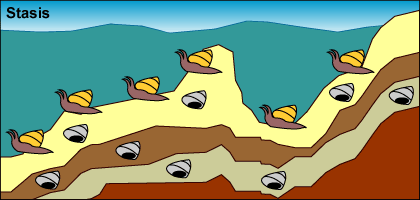 Isolation: A drop in sea level forms a lake and isolates a small number of mollusks from the rest of the population.
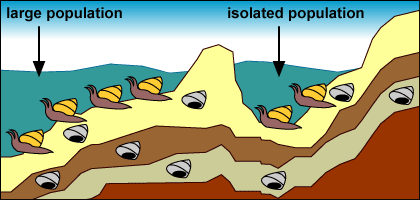 Strong selection and rapid change: The small, isolated population experiences strong selection and rapid change because of the novel environment and small population size: The environment in the newly formed lake exerts new selection pressures on the isolated mollusks. Also, their small population size means that genetic drift influences their evolution. The isolated population undergoes rapid evolutionary change.
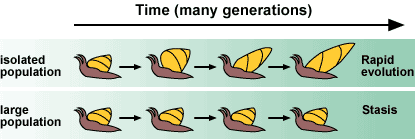 No preservation: Few fossils representing transitional forms are preserved because of their relatively small population size, the rapid pace of change, and their isolated location.
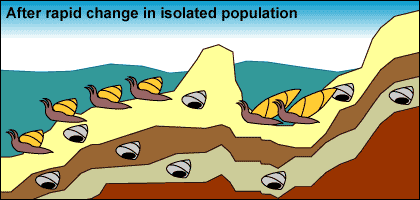 Reintroduction: Sea levels rise, reuniting the isolated mollusks with their sister lineage.
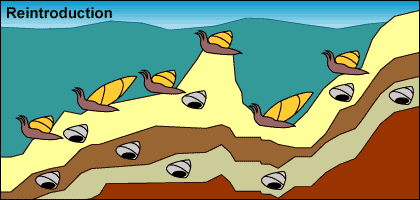 Expansion and stasis: The isolated population expands into its past range. Larger population size and a stable environment make evolutionary change less likely. The formerly isolated branch of the mollusk lineage may out-compete their ancestral population, causing it to go extinct.
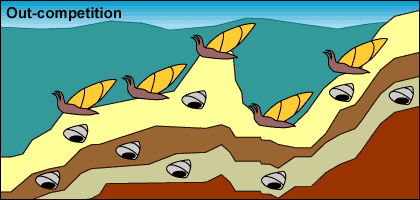 Preservation: Larger population size and a larger range move us back to step 1: stasis with occasional fossil preservation.
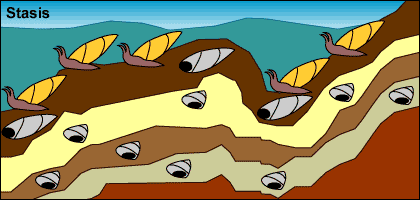 This process would produce the following pattern in the fossil record:
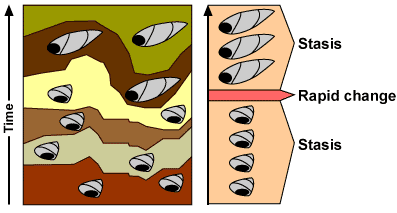 We observe similar patterns in the fossil records of many organisms. For example, the fossil records of certain foraminiferans (single-celled protists with shells) are consistent with a punctuated pattern.
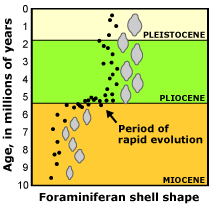 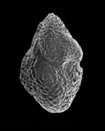 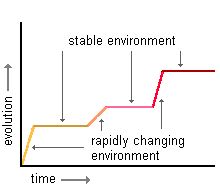 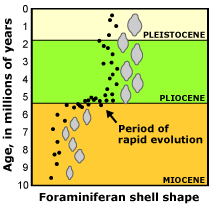 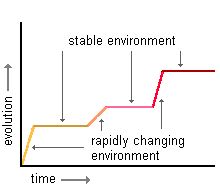 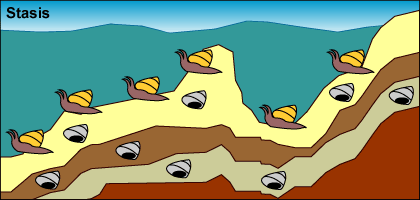 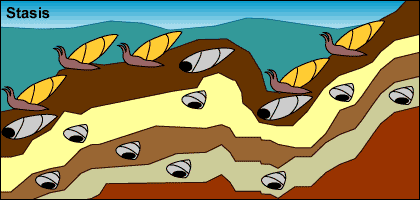 EX: Mollusk Evolution By Punctuated Equilibrium
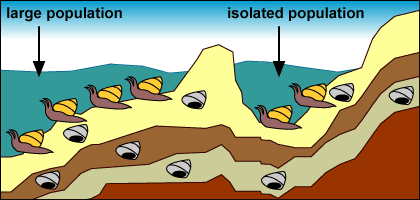 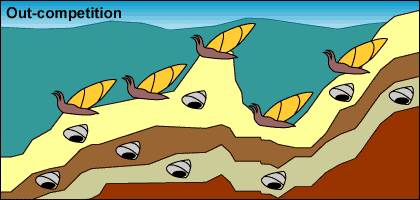 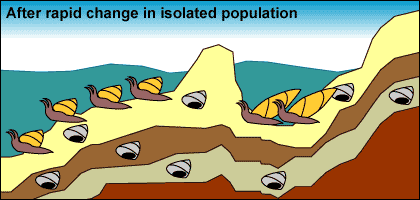 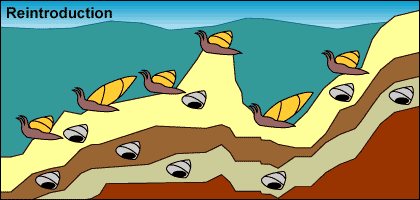 It is also important to note that we observe examples of gradual, non-punctuated, evolution in the fossil record too. There is fossil evidence for both theories!
 The question that needs answering is not which one is correct, but what are the relative frequencies of punctuated and gradual change?
Comparison
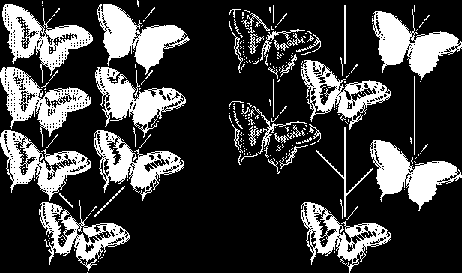  Eldredge and Gould
Darwin 
  
Gradualism                 Punctuated Equilibrium
Which graph is showing Gradualism? Punctuated Equilibrium? 
Which model of evolution could be used to easily explain a lack of intermediate fossils?
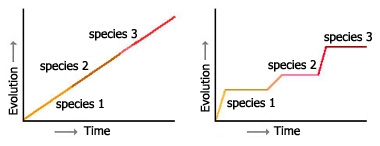 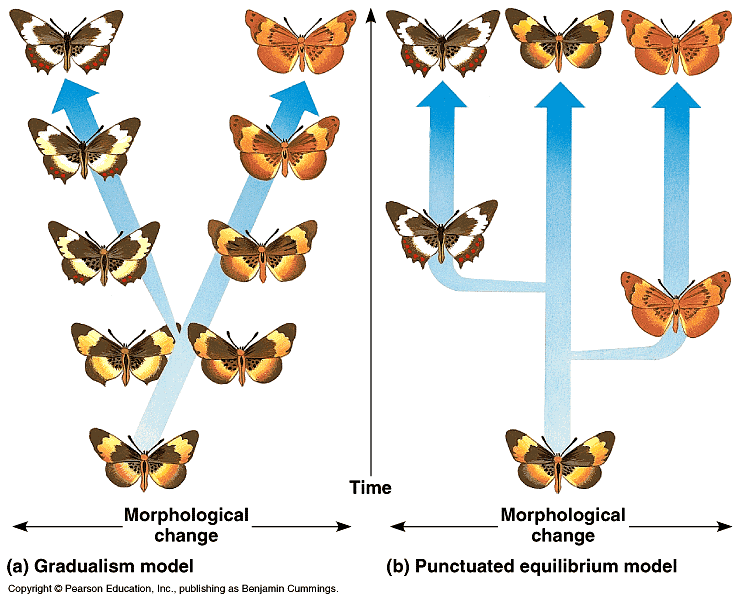